Composition:The Key to Differential Privacy’s Success
Guy Rothblum
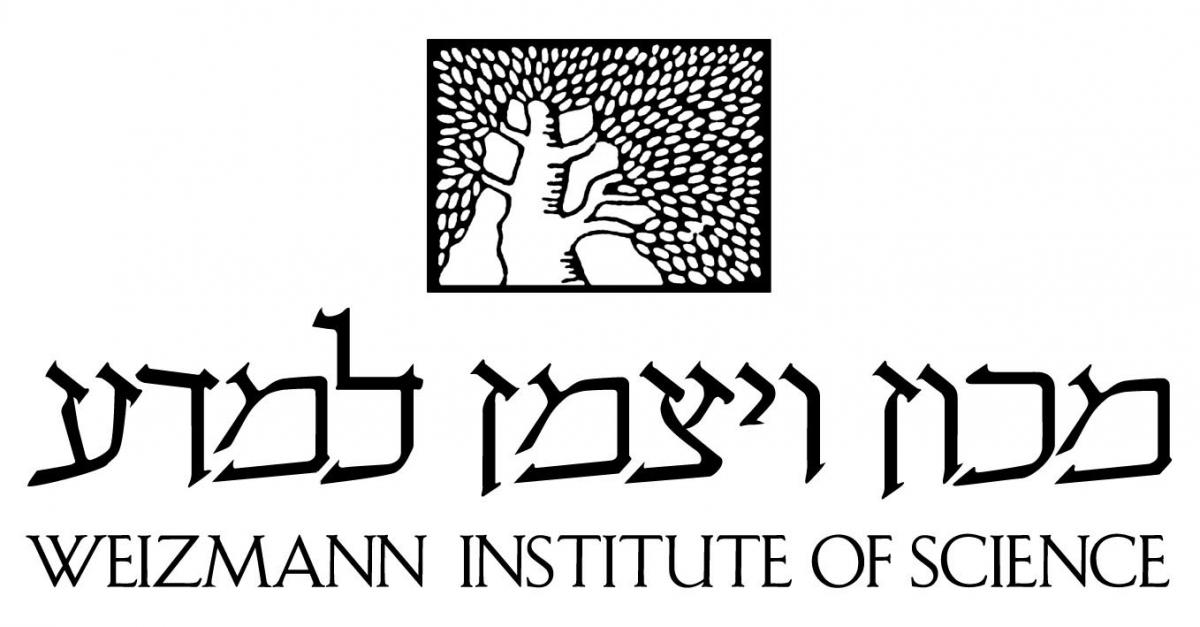 Differential Privacy (DP) [DMNS06]
Auxiliary Informationeven if adversary has partial information, protect against further privacy loss
Compositioneven w. multiple analyses, privacy maintained(smooth gradual degradation)
Contrast
“just” releasing statistics
De-identifying the data [GKS08]
Composition
Privacy maintained even under multiple analyses

Core issue
The key to differential privacy’s success
UnavoidableIn reality, there are multiple analyses
ProgrammablePrivate subroutines make for private algorithms
Composition
Privacy maintained even under multiple analyses
How do we define it? [DRV10]
Adaptive, adversarial DBs and algorithms
Adversary
…
[Speaker Notes: Talk about why composition is important]
This Talk:Survey on DP Composition
Basic composition


Advanced composition
A more refined understanding
This Talk:Survey on DP Composition
Basic Composition [DMNS06]
P[z1] = Pr z~A1(D)[z=z1]
P’[z1] = Pr z~A1(D’)[z=z1]
P[z2] = Pr z~A2(D,z1)[z=z2]
P’[z2] = Pr z~A2(D’,z1)[z=z2]
Application: Answering Queries
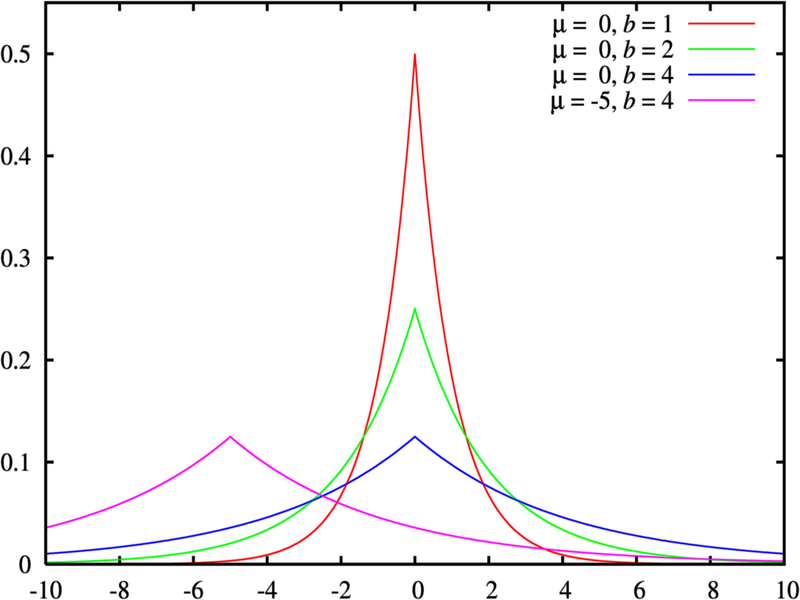 Multiple Queries: Basic Composition
Composition!
This Talk: DP Composition
Advanced Composition [DRV10]
?
What is Privacy Loss?
19
20
What is Privacy Loss?
Advanced Composition [DRV10]
Advanced Composition Proof
This Talk: DP Composition
Optimal DP Composition
Optimal DP Composition
30-50% improvement over [DRV10]
This Talk: DP Composition
Composition Goals
Concentrated Differential Privacy [DR15,BS16]
Comparison: Privacy Loss (cdf)
(ε,δ)
(ε,0)
[Speaker Notes: \mu=1/2, \tau=1, delta=0.1]
Concentrated Differential Privacy
Concentrated Differential Privacy
Concentrated Differential Privacy Summary: Improved Utility, Relaxed Privacy
[Speaker Notes: Main point: privacy relaxation is fairly benign]
Comparison: Composed Privacy Loss (cdf)
(ε,δ)
(ε,0)
[Speaker Notes: K=10, M=0.16, V=0.4, Eps=0.4, delta=0.1]
Comparison: Noise Magnitude (pdf)
(ε,δ)
(ε,0)
[Speaker Notes: K=10, Cohort = 200, 2/3 consent]
CDP Advantages
Tightened in [BS16]
CDP Open Questions
Post processing
CDP parameters can degrade under post-processing
Alternative formalizations do not, e.g. [BS16]

Sub-sampling
For DP, sub-sampling “amplifies” privacy
For CDP, this isn’t the case

Goal: one framework to rule them all
Sharp analysis of algorithms’ privacy losses
THANK YOU!
Summary and Challenges